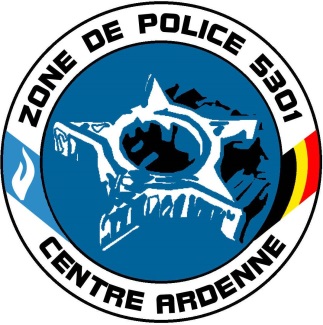 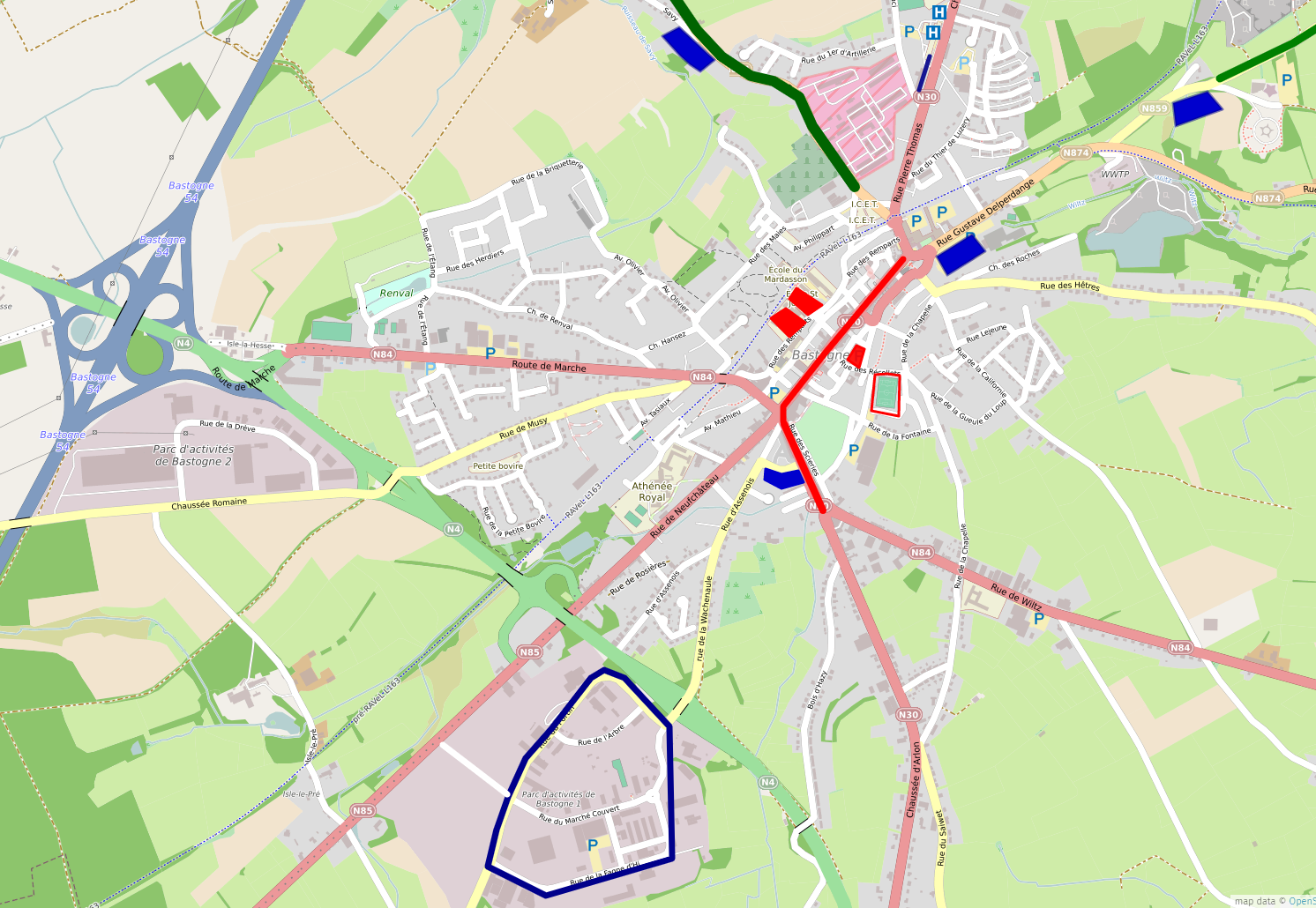 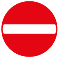 Excepté  ParkingPolice
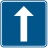 P4 TEC
P3 TEC
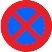 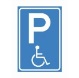 Situation samedi 14 : 
De 7 Hr à 22 Hr  : rue de La Roche en sens unique avec épi vers Savy
De 9 Hr à 18 Hr :  interdiction de circulation rue du Sablon + place McAuliffe + place Patton
De 12 Hr 30  à 16 Hr : interdiction de circulation + rue Joseph Renquin + rue de Neufchâteau
De 16 Hr à 22 Hr : route de Bizory à sens unique – Stationnement à droite
Parking VIP
Saint-Jospeh
P5 TEC
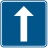 PMA
INDSE
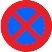 P6 TEC
10 - 18
Poste de Police
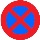 Parking VVIP
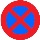 Parking Police
12.30 - 16
Stationnement interdit :
Place du Marché
Parking du stade des Récollets
Parking du centre sportif
Parking de l’Institut Saint-Joseph
Parking de l’INDSE 1er degré
Emplacements de parking devant l’Institut Saint-Joseph et l’INDSE
Emplacements de parking dans  la rue des Récollets en venant de la rue du Sablon
Place McAuliffe
Place Patton (de 00:00 à 16:00)
Avenue Mathieu
Rue Joseph Renquin
Rue Claude de Humyn
Rue des Maies et chemin des Maies
P 2 TEC
P 1 TEC
Sv Travaux
Marché couvert